BONE STRUCTURE
This chart illustrates a bone cross-section, highlighting the Haversian system and osteon structure. It provides a detailed view of how bones are organized to ensure strength, durability, and efficient nutrient transport.
Articular  cartilage
Proximal epiphysis
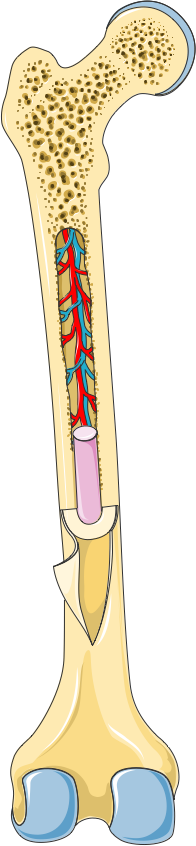 Osteon
(Haversian system)
Epiphyseal line
Central (Haversian) canal
Spongy bone
Diaphysis
Blood vessels
Periosteum
Compact bone
Compact bone   Spongy bone
Bone marrow
Periosteum
Distal epiphysis